INFM 603: Information Technology and Organizational Context
Session 5: JavaScript – Functions and Objects
Jimmy Lin
The iSchoolUniversity of Maryland
Thursday, October 3, 2013
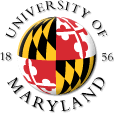 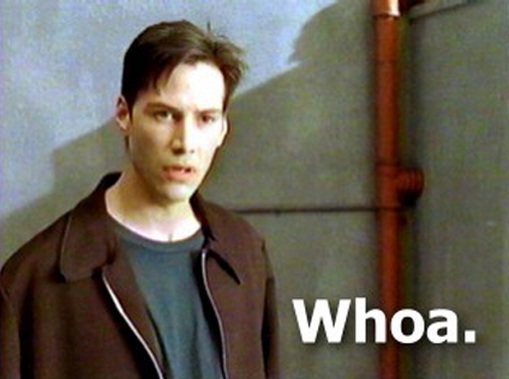 It’ll all make sense today…
Source: The Matrix
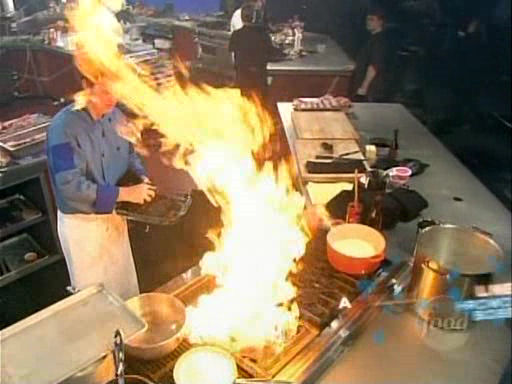 Programming… is a lot like cooking!
Source: Iron Chef America
Functions
Reusable code for performing a computation
A function…
Takes in one or more parameters (or arguments)
Executes some code
Optionally returns a value
Anatomy of Functions
name of the function
list of parameters
function convertToCelsius(f) {
    var celsius = 5/9 * (f-32);
    return celsius;
} 	

function weirdAddition(a, b) {
    var result = a + b - 0.5;
    return result;
}
return value
Using Functions
Calling functions invokes the set of instructions it represents
Parameters to the function are specified between the parens
Multiple arguments are separated by commas
argument to the function
c = convertToCelsius(60);
function convertToCelsius(f) {
    var celsius = 5/9 * (f-32);
    return celsius;
}
More Examples
var r = weirdAddition(2, 4);

var a = 2;
var b = 3;
var s = weirdAddition(a, b);
function weirdAddition(a, b) {
    var result = a + b - 0.5;
    return result;
}
You’ve already been doing it!
Built in functions:
prompt("enter some text", "default");
alert("message here");
Message handlers!
Cooking analogy?
Objects
It’s just a collection of properties!
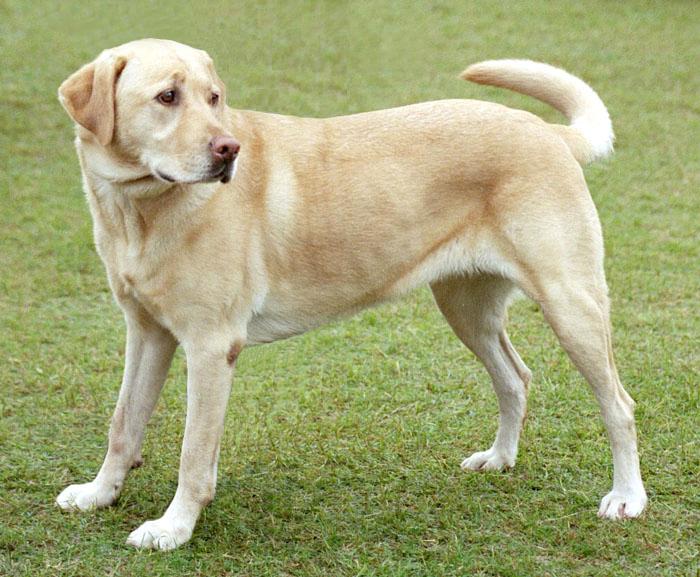 var fido = {
  name: "Fido", 
  weight: 40,  breed: "Mixed",  loves: ["walks", "fetching balls"] 
};
Objects and Properties
Access object properties using the “dot” notation


Where have we seen this before?
var w = fido.weight;
fido.breed = "Yellow Lab";
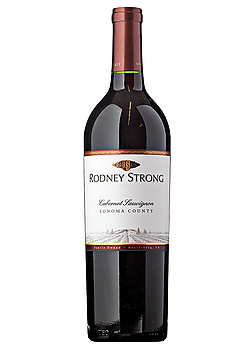 Wine demo (Part 1)
Objects: Methods
It’s just a collection of properties!
Objects can have functions also! (called methods)
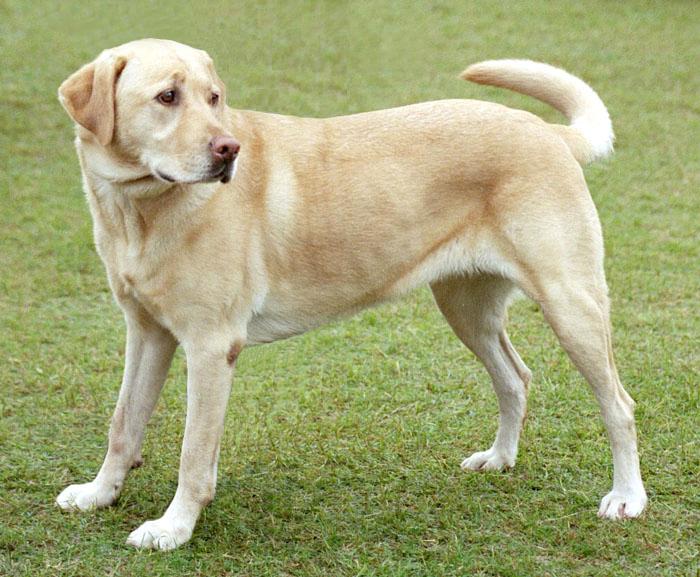 var fido = {
  name: "Fido", 
  weight: 40,  breed: "Mixed",  loves: ["walks", "fetching balls"],
  bark: function() {
    alert("Woof woof!");
  }
 };
Calling a Method
Invoke an object’s method using the dot notation: 

It’s just like a function call!
Where have you seen this before?
What’s “this”?
fido.bark();
What’s the point?
Claim: every method can be rewritten as a ordinary function, and vice versa?
Why have methods? What’s the advantage of functions directly to objects?
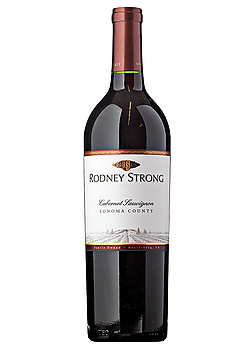 Wine demo (Part 2)
Constructor!
So far, building objects is a tedious process… that’s where constructors come in:
function Dog(name, breed, weight) {
  this.name = name;  this.breed = breed;
  this.weight = weight;
  this.bark = function() { 
    if (this.weight > 25) { 
      alert(this.name + " says Woof!"); 
    } else {      alert(this.name + " says Yip!"); 
    }
  }; 
}
Using Constructors
Invoke constructors using “new”:
var fido = new Dog("Fido", "Mixed", 38);var tiny = new Dog("Tiny", "Chawalla", 8);var clifford = new Dog("Clifford", "Bloodhound", 65);
 
fido.bark();
tiny.bark();
clifford.bark();
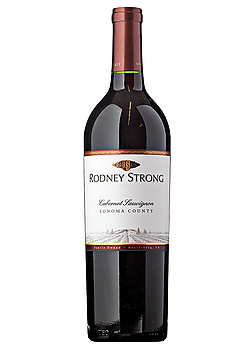 Wine demo (Part 3)
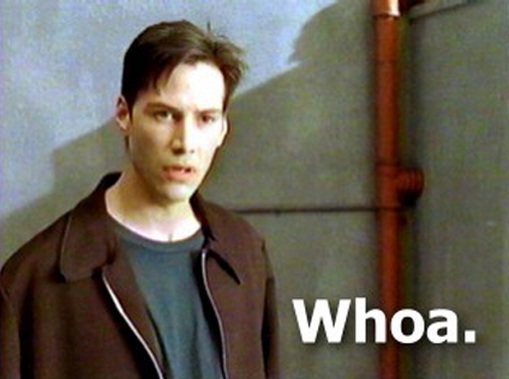 It’ll all make sense today…
Source: The Matrix
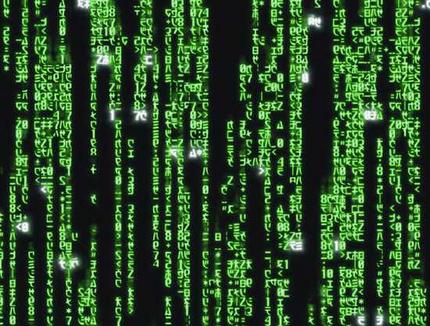 Make sense now?
Source: The Matrix
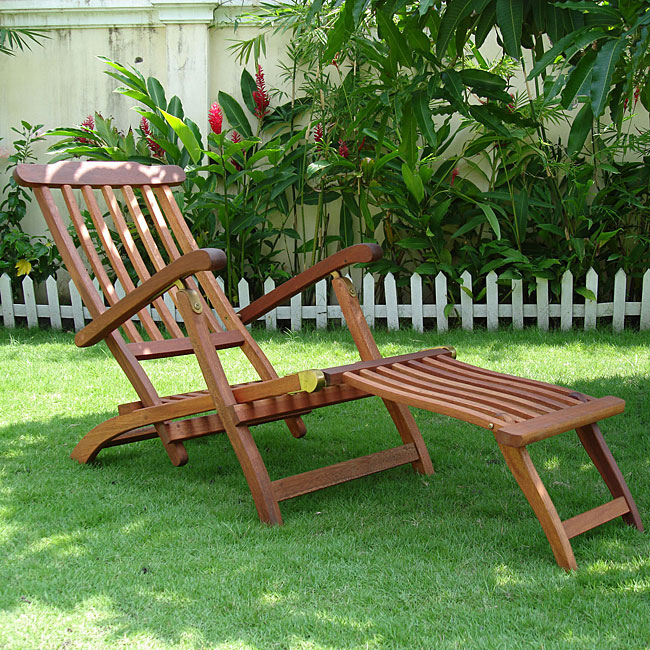 Okay, you can relax now…
Source: Flickr http://www.flickr.com/photos/kitchenplan/6258898113/
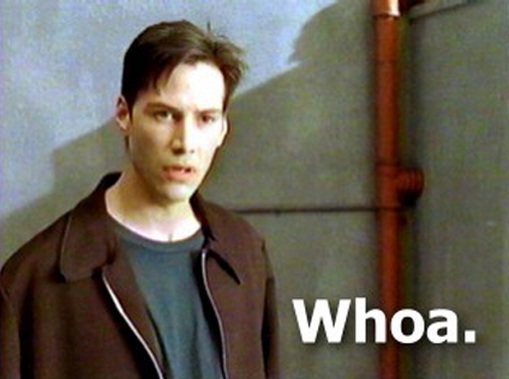 (a bit) more of this…
Source: The Matrix
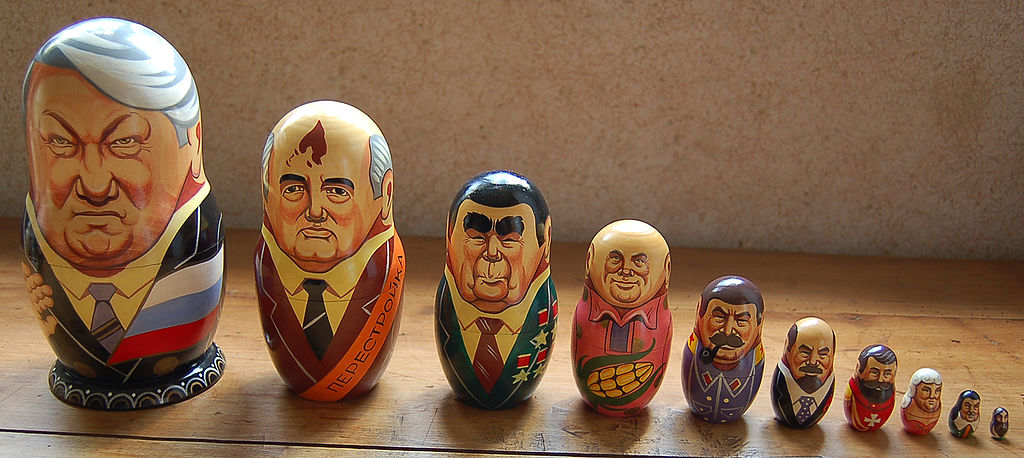 What happens if a function calls itself?
Source: Wikipedia
How do we find an element
in a sorted list of elements?
How do we quantify the speed of various algorithms?
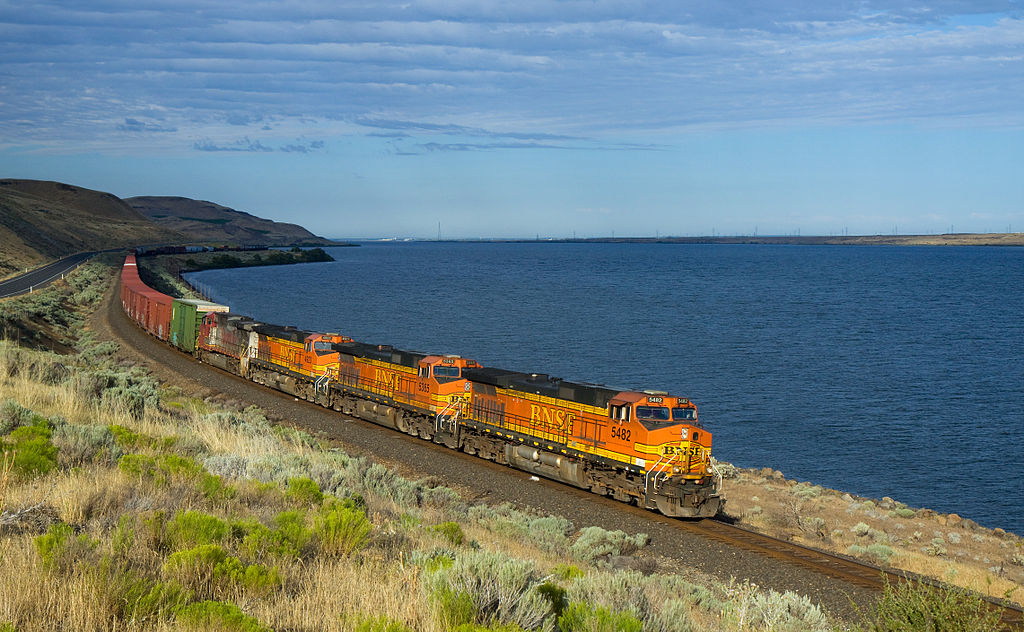 Sequential Search
Source: Wikipedia
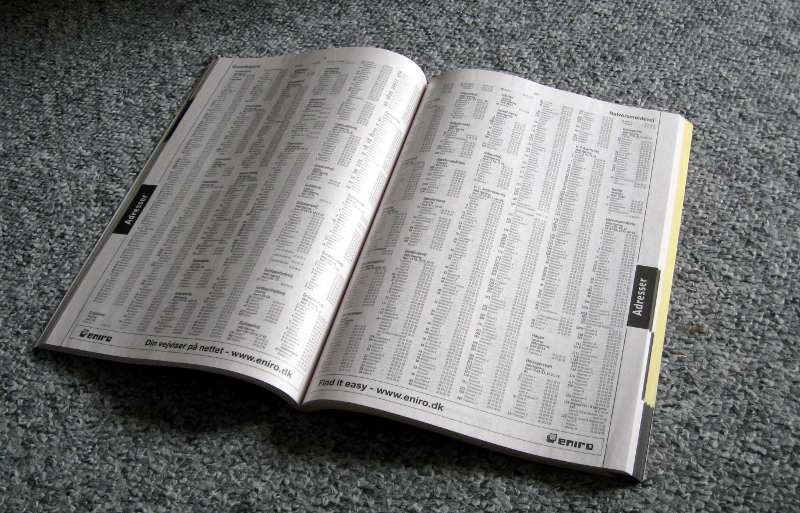 Binary Search
Source: Wikipedia
Algorithmic Complexity
Linear vs. logarithmic algorithms
Matters as data sizes increase!